表紙
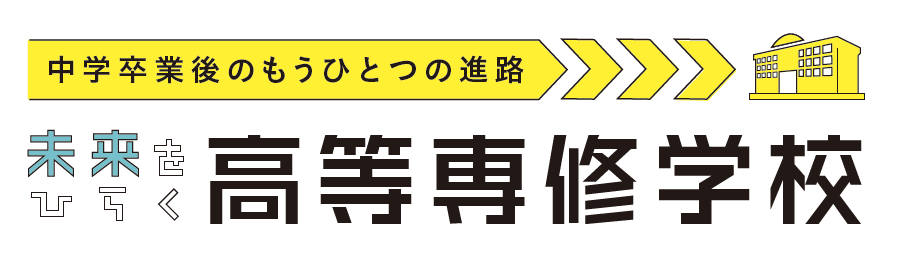 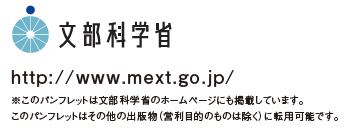 P.０１
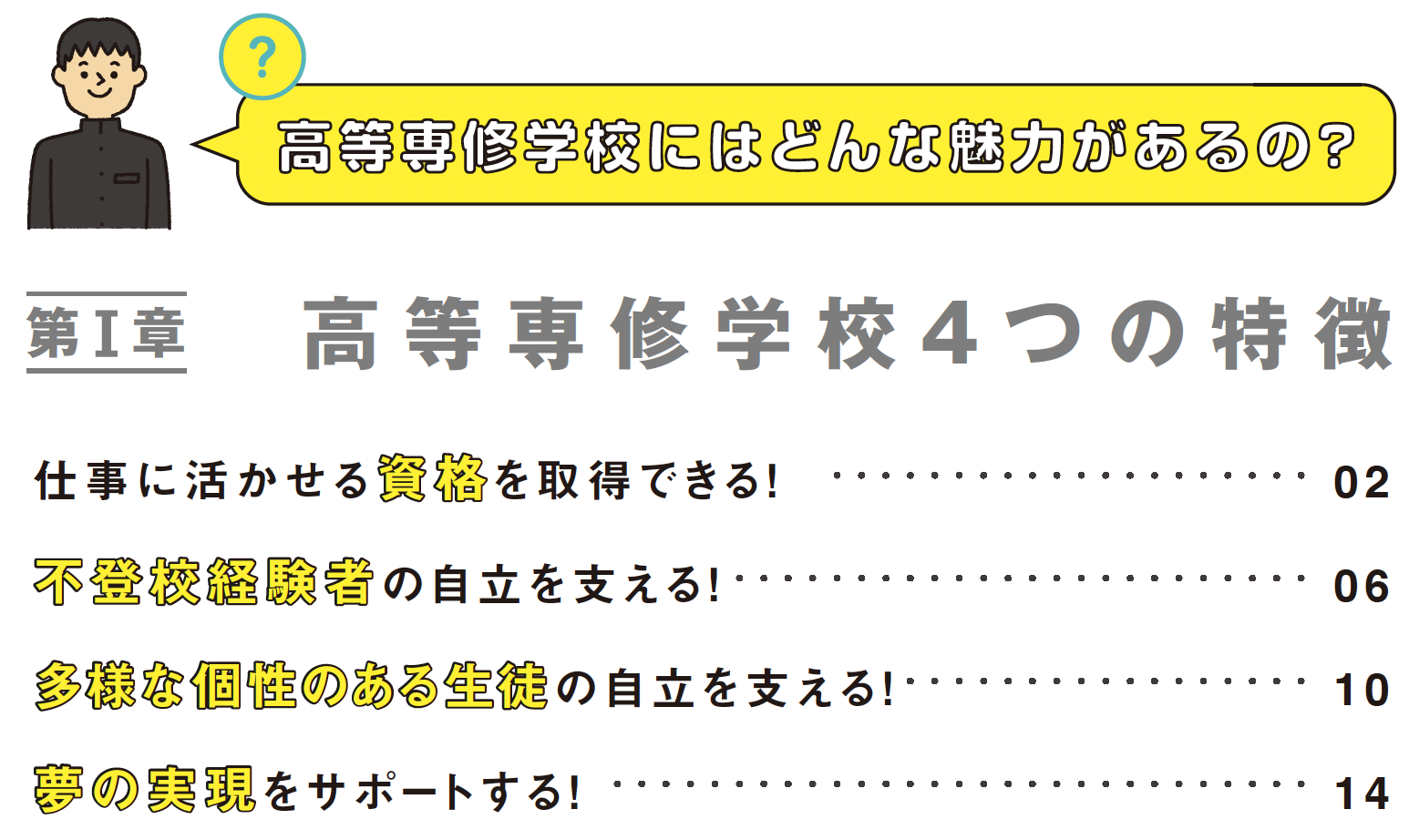 ①
資格が必要な仕事に
就きたい生徒
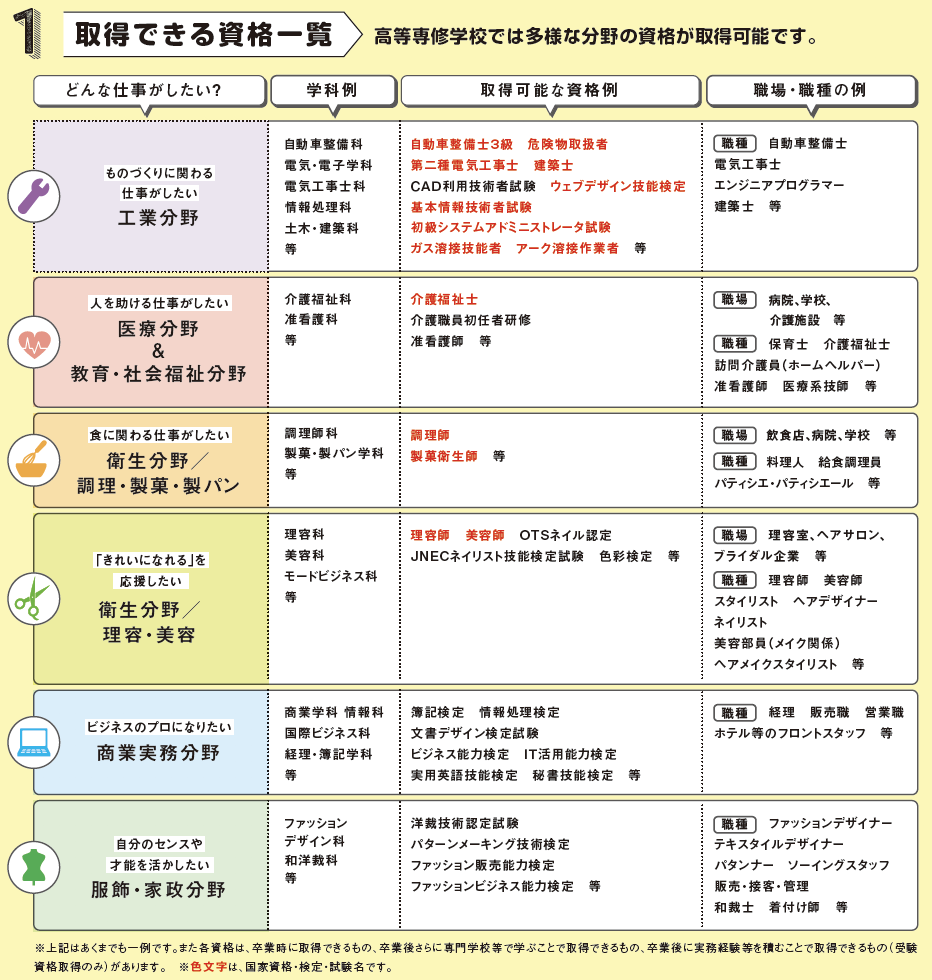 P.０２
（例）
職種
資格
料理人　　→　　調理師
美容師　　→　　美容師
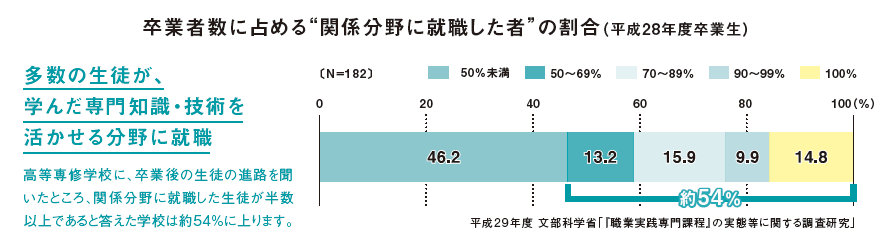 P.０３
５４％
関係分野に就職した生徒数が半数以上の学校
②
不登校経験者で
自立の支えが必要な生徒
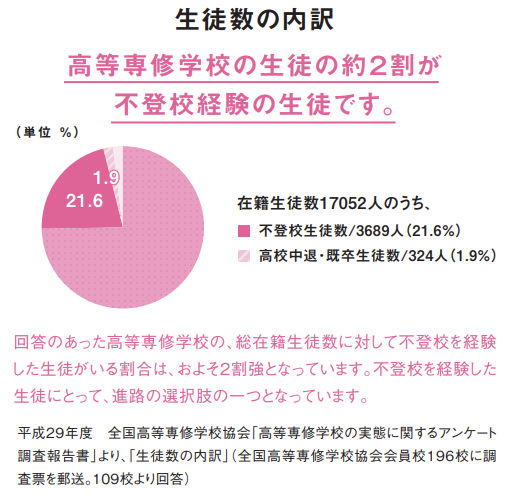 不登校経験の生徒　　約２０％
高校中退・既卒生徒　　約２％
高等専修学校に入学し、
不登校が解消され
自立する生徒も多い
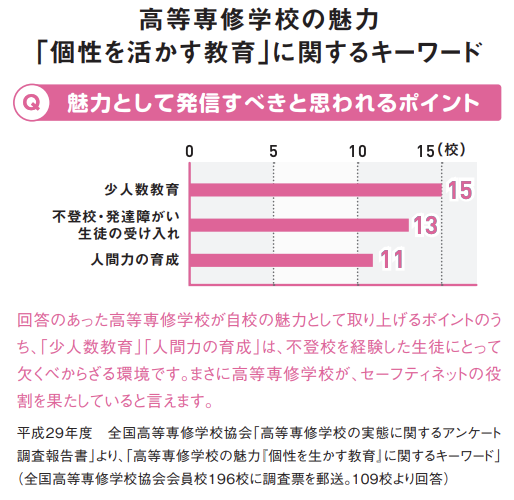 高等専修学校が学びの
セーフティネットの役割を
果たしている！
③
自立の支えが必要な
多様な個性のある生徒
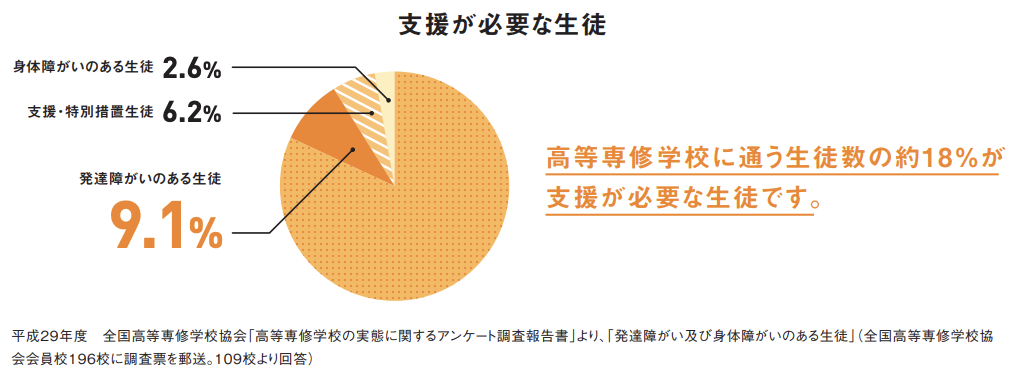 ④
資格を必要としない
あこがれの職業があって
サポートが必要な生徒
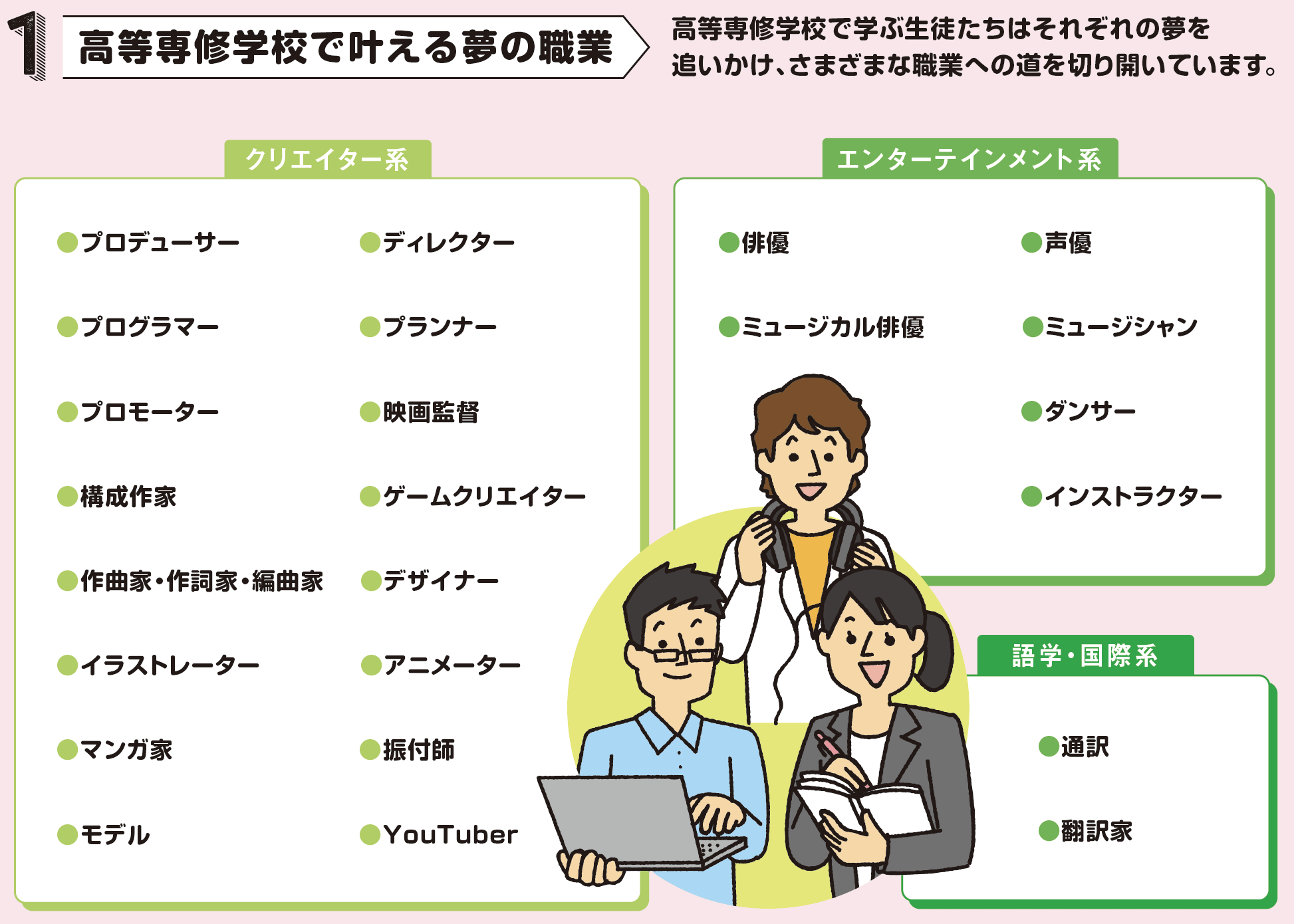 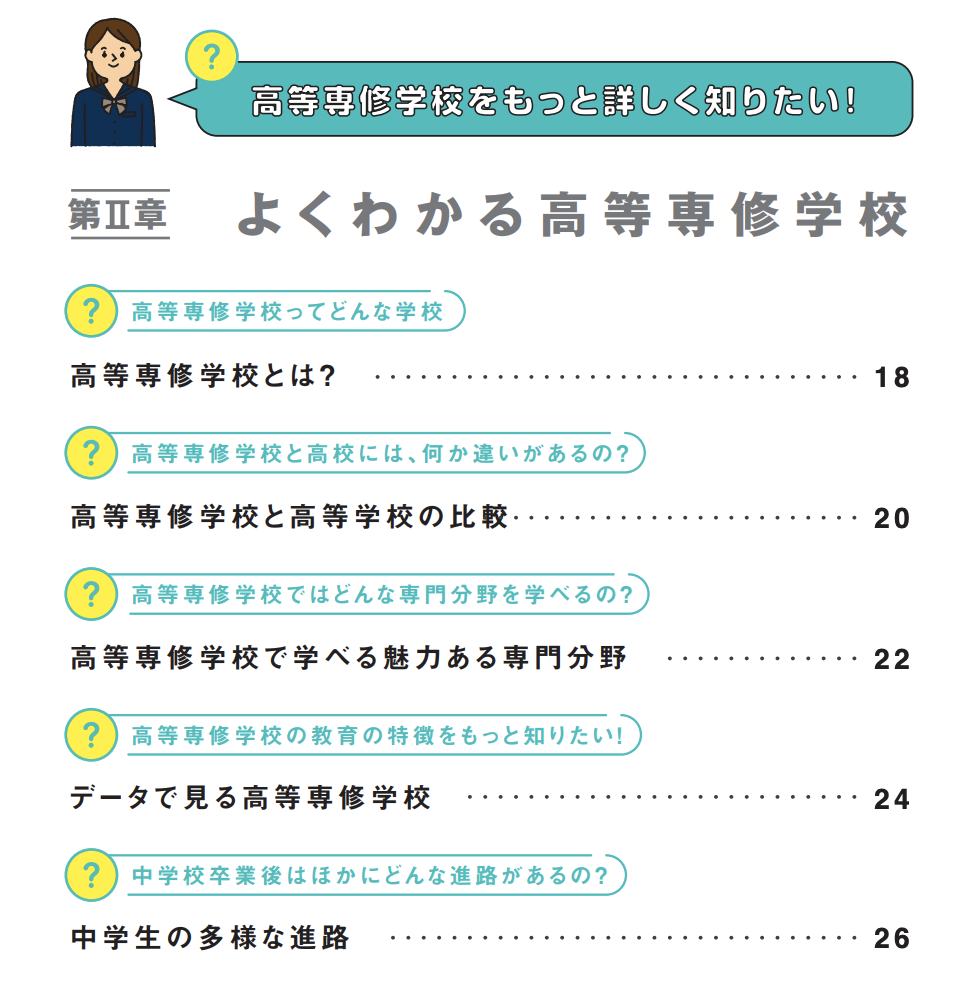 データや情報で見る
高等専修学校
現在約400校で約3万6000人在籍
（平成30年度学校基本調査より）
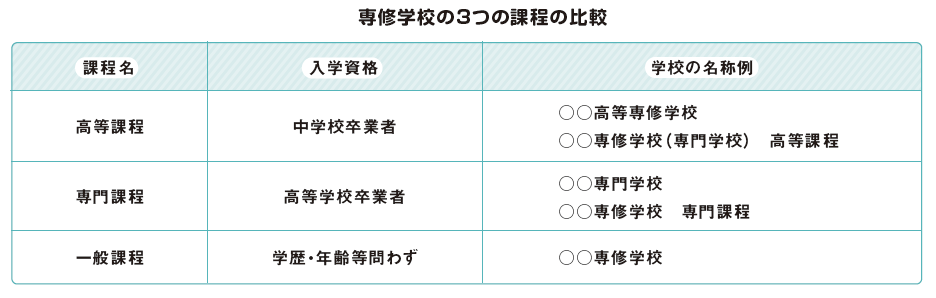 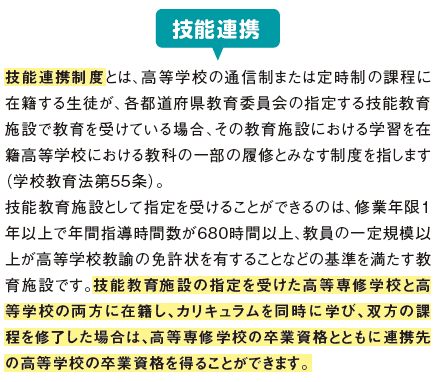 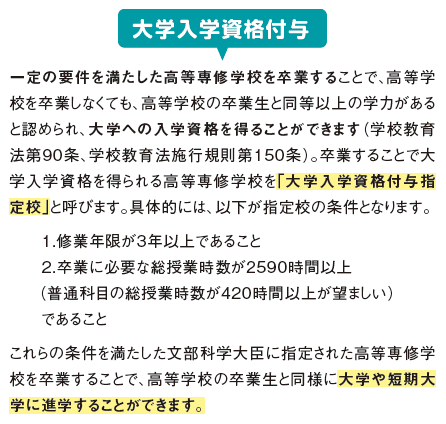 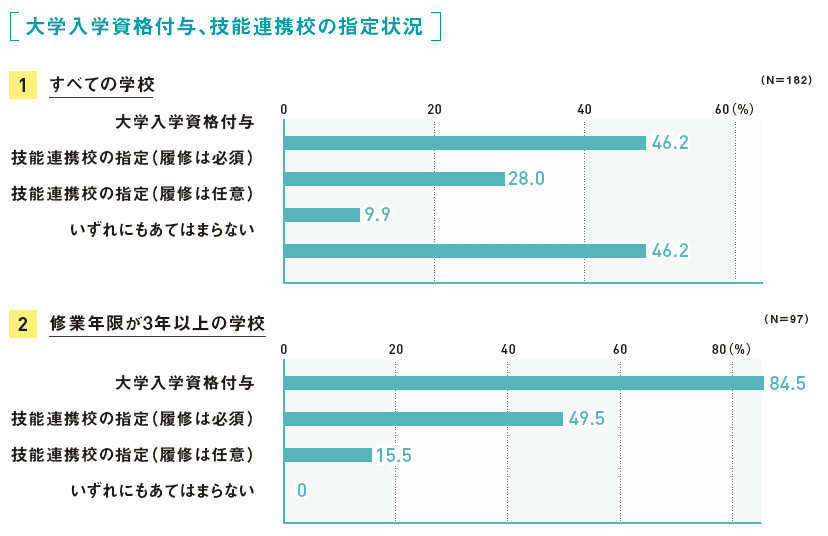 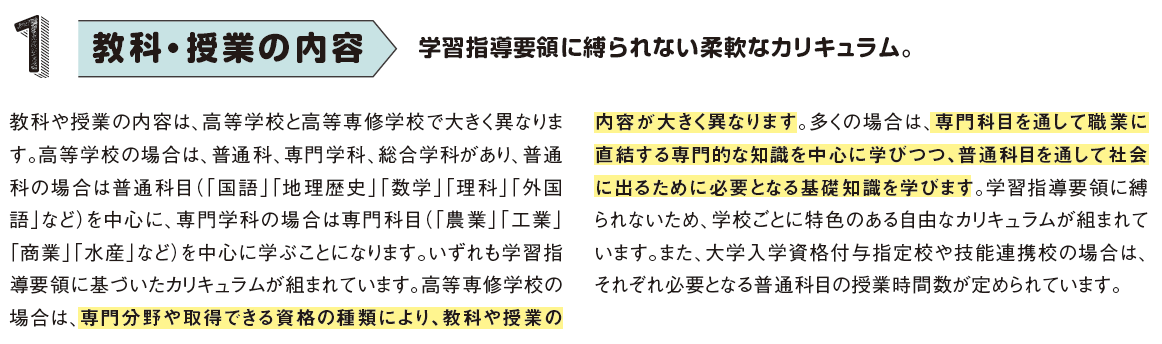 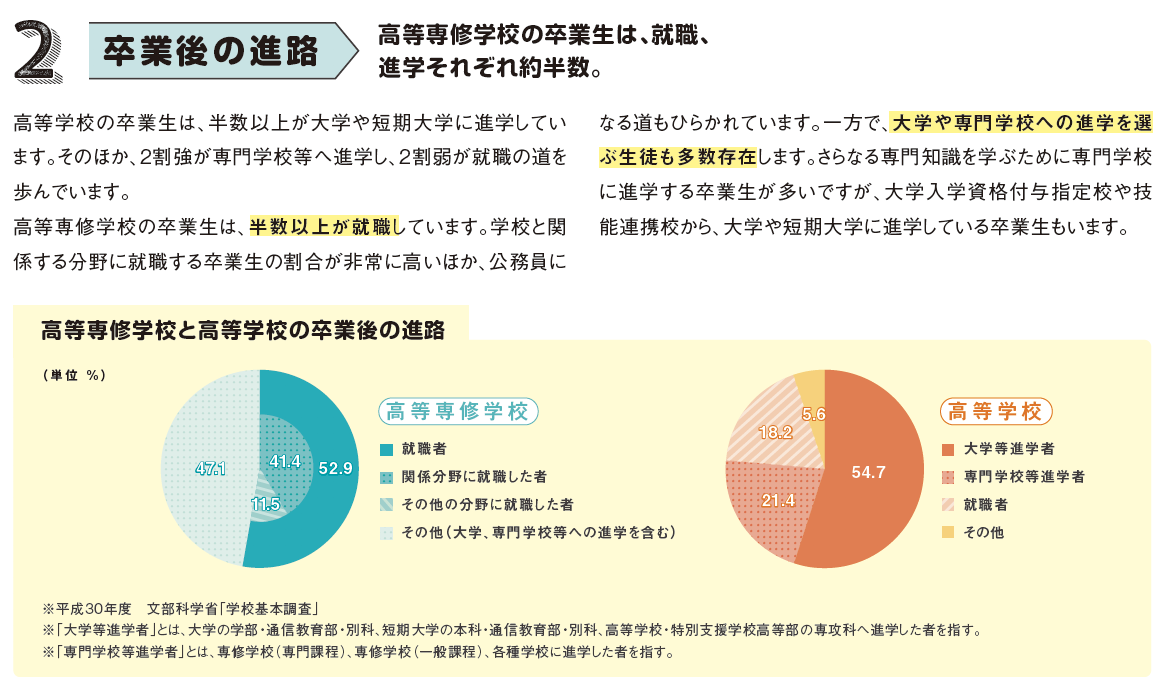 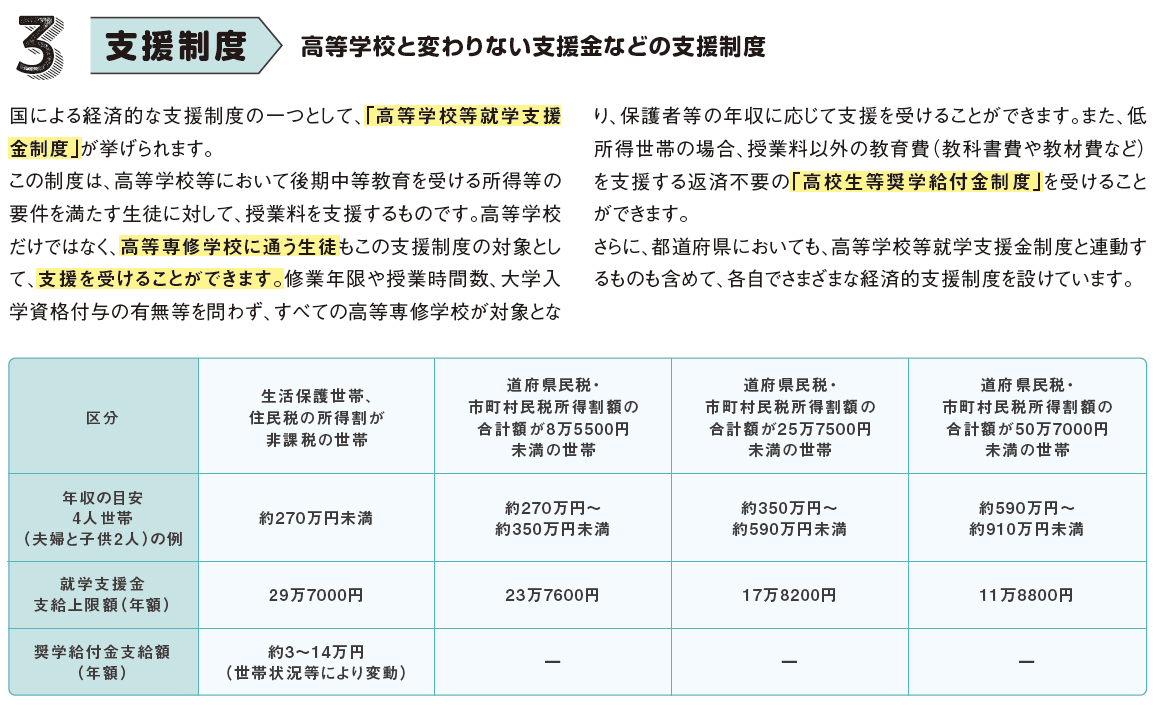 本日説明したパンフレットは
文部科学省のホームページからも
ダウンロード可能です。
文部科学省HPトップ→> 教育 > 大学・大学院、専門教育 > 
専修学校・各種学校教育の振興 > 『未来をひらく高等専修学校』
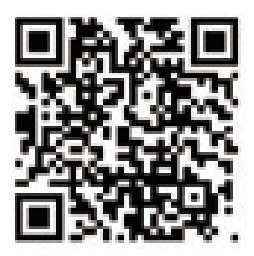 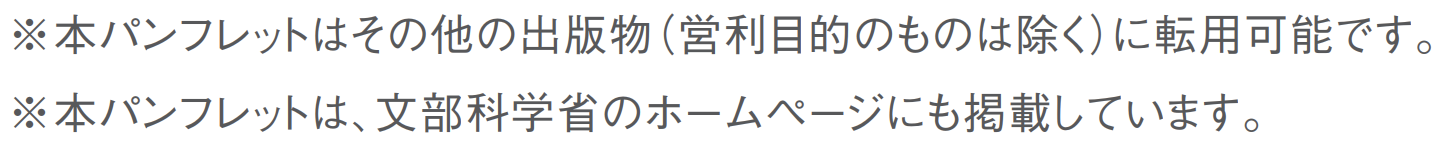 http://www.mext.go.jp/a_menu/shougai/senshuu/1413725.htm